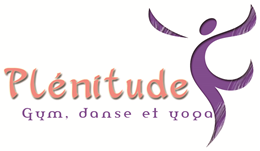 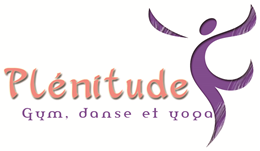 Décharge de responsabilité
 
 
Je soussigné(e) ________________________ habitant à ____________, déclare dégager de toutes responsabilités l’association Plénitude en cas d’incident de toute nature que ce soit ayant lieu durant la saison sportive 2018-2019 à mon égard.
 
 
Fait le ________________

À ____________________   
 
 
Signature:
(Précédée de la mention Lu et approuvé)
Décharge de responsabilité
 
 
Je soussigné(e) ________________________ habitant à ____________, déclare dégager de toutes responsabilités l’association Plénitude en cas d’incident de toute nature que ce soit ayant lieu durant la saison sportive 2018-2019 à mon égard.
 
 
Fait le ________________

À ____________________   
 
 
Signature:
(Précédée de la mention Lu et approuvé)